المديرية الجهوية لسوس ماسة
برنامج الإعداد لإنجاز
 الإحصاء العام للسكان والسكنى 2024  
بعمالة أكادير إداوتنان
”الأهداف ، المراحل والإمكانات المطلوبة للإنجاز“
26 يونيو 2024
1
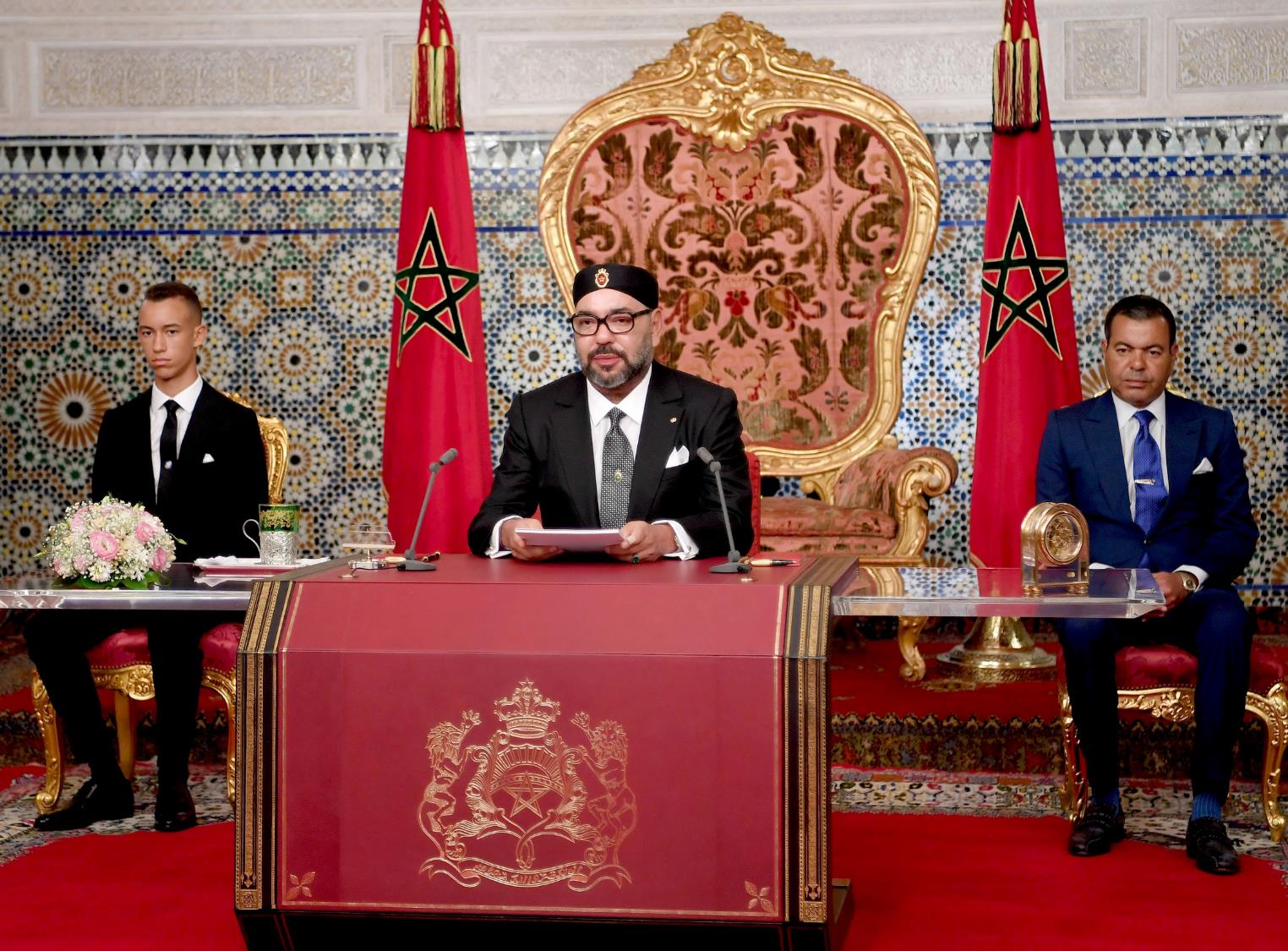 2
[Speaker Notes: ok]
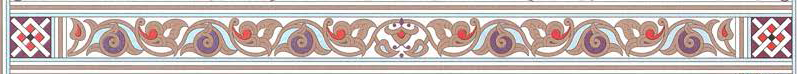 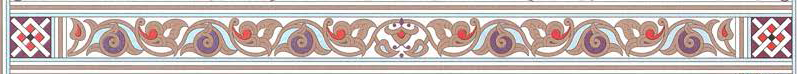 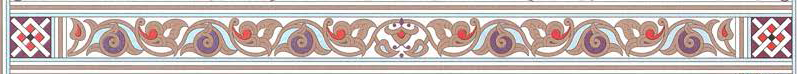 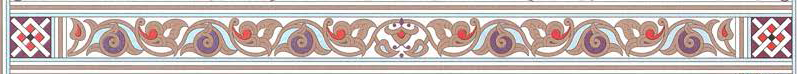 3
محاور العرض
المحور الأول:  ماهية وأهداف عملية الإحصاء العام للسكان والسكنى؛

المحور الثاني: الجدولة الزمنية لإعداد وإنجـاز الإحصاء العام
                 للسكان والسكنى 2024 بالعمالة؛

المحور الثالث: الإمكانات المادية والبشرية المطلوبة لإنجاز  
                 الإحصاء العام بالعمالة.
4
المحور الأول : ماهية و أهداف الإحصاء العام للسكان و السكنى
1.1 - ماهية الاحصاء العام للسكان و السكنى :

الإحصاء العام للسكان و السكنى هو عملية تجميع معطيات تهم الخصائص العامة للسكان و السكنى، عبر مسح كامل لمجموع التراب الوطني خلال تاريخ مرجعي.
ينجز الإحصاء العام وفق مقتضيات القانون رقم 001.71 بتاريخ 22 ربيع الثاني 1391 (16 يونيو 1971) صدر بالجريدة الرسمية عدد3060 بتاريخ 23 يونيو 1971.
صدرت بالجريدة الرسمية رقم 7260 بتاريخ 28 دجنبر 2023، مراسيم تتعلق بتحديد تاريخ انجاز إحصاء  2024 وشروط انتقاء وتعويض المشاركين في العملية
تنشر نتائج الإحصاء العام بعد عرضها على النظر السديد لصاحب الجلالة نصره الله و يحدد مرسوم للسيد وزير الداخلية، عدد السكان القانونيين للمملكة كحصيلة أولية للعملية.
5
تتطلب العملية عبر مراحل الإعداد والإنجاز، تعبئة عامة للوسائل المتاحة (أطقم بشرية، وسائل لوجيستيكية )  وتنجز تحت مسؤولية السادة ولاة وعمال صاحب الجلالة وبدعم تقني من مصالح المندوبية السامية للتخطيط؛

إحصاء 2024 يعد سابع نسخة من العملية بعد سنوات 1960 و1971 و 1982 و 1994 و2004 و2014 .
6
2.1 - أهداف الاحصاء العام للسكان و السكنى :

تحديد السكان القانونيين لمجموع الوحدات الإدارية والمجالية للمملكة (السكان القاطنون بصفة اعتيادية،  السكان المحسوبين على حدة، السكان الرحل، السكان بدون مأوى)؛

 معرفة البنيات الديمغرافية و الإقتصادية والإجتماعية والثقافية لساكنة المملكة ؛

 رصد ظروف عيش الأسر المغربية و ضبط خصائص حظيرة السكن؛

إعداد أرضية علمية مرجعية لإنجاز مختلف البحوث الميدانية ذات الصلة بالسكان و السكنى خلال فترة ما بين الإحصائين.
7
3.1 – مستجدات الإحصاء العام لسنة 2024
مستجدات تكنولوجية : اعتماد الرقمنة عبر جميع مراحل إنجاز واستغلال نتائج الإحصاء العام 
مستجدات منهجية : 
                 - اعتماد مقاربة جديدة في انتقاء وتكوين المشاركين في انجاز الإحصاء العام 
                 - تمديد أجل انجاز الإحصاء العام (من 20 يوما إلى شهر كامل) 
                 - اعتماد تحصيل المعطيات لدى الأسر، على استمارتين بدل استمارة واحدة
                 - إضافة مواضيع جديدة لإستمارات الإحصاء (الحماية الاجتماعية/استعمال تكنولوجيا المعلومات و الإتصالات)
                 - تدقيق مواضيع أخرى لإستمارات الإحصاء (محاور مثل : الهجرة إلى الخارج/الأمية/التعليم الأولي/التسجيل بالحالة المدنية/....)
8
مستجدات إحصاء 2024
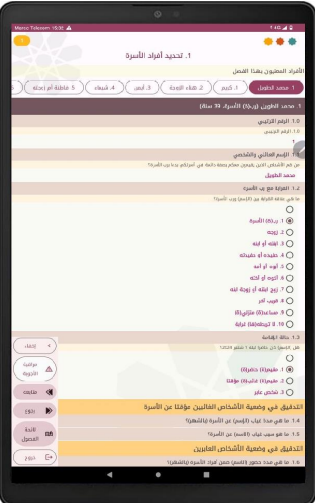 المستجدات التكنولوجية : اعتماد الرقمنة في جميع مراحله تماشيا مع برنامج الرقمنة الذي انخرطت فيه المندوبية السامية للتخطيط منذ سنة 2019 : 
 دمج كافة عمليات تجميع المعطيات ضمن نظام معلوماتي مندمج  يشمل ثلاثة مكونات رئيسية:
 نظام المعلومات الجغرافية المتنقل  (SIG MOBILE)؛
 التطبيق المثبت (CAPI) على اللوحة الإلكترونية لجمع البيانات الإحصائية ؛
 منصة (web) لمراقبة وتتبع الأعمال الميدانية؛
المستجدات المنهجية الجديدة :
اعتماد استمارتين لتجميع المعطيات : بحيث سيتم اعتماد المعاينة sondage  من أجل تقدير بعض مميزات السكان بالموازاة مع التعداد الشامل للأسر والأفراد مما سيمكن من تحسين جودة معطيات الإحصاء وتقليل تكلفة إنجازه واستغلال ونشر المعطيات في فترة وجيزة؛
 إضافة مواضيع جديدة؛
 تعميق مواضيع بإضافة أسئلة جديدة ؛
وذلك استجابة للاحتياجات الوطنية والدولية (كأهداف التنمية المستدامة، النموذج  التنموي الجديد وغيرها) وبناء على توصيات الأمم المتحدة وعلى تجارب وطنية ودولية.
9
المحور الثاني : الجدولة الزمنية لإعداد وإنجـاز الإحصاء العام للسكان والسكنى 2024 بجهة سوس ماسة
10
المحور الثاني : الجدولة الزمنية لإعداد وإنجـاز الإحصاء العام للسكان والسكنى 2024 بجهة سوس ماسة                                                                                        تتمـــــة
11
المحور الثالث : الإمكانات المادية والبشرية المطلوبة لإنجاز الإحصاء العام بعمالة أكادير إداوتنان
أ - حصيلة الأعمال الخرائطية : عدد مناطق الإشراف والمراقبة والإحصاء
ب - تركيبة هيئة الانجاز : مشرفون ، مراقبون ، باحثون
ج - تدبير عملية الترشيح للمشاركة في انجاز الإحصاء العام
د - توزيع عدد السيارات المطلوبة للإنجاز.
12
أ - حصيلة الأعمال الخرائطية 

توزيع عدد مناطق  المراقبة و الإحصاء حسب مناطق الإشراف
(1): يتعلق الأمر بجماعة أكادير و مركزي أورير والدراركة
13
حصيلة الأعمال الخرائطية
14
[Speaker Notes: 49 Secteurs urbains  &    38 Secteurs Ruraux]
حصيلة الأعمال الخرائطية
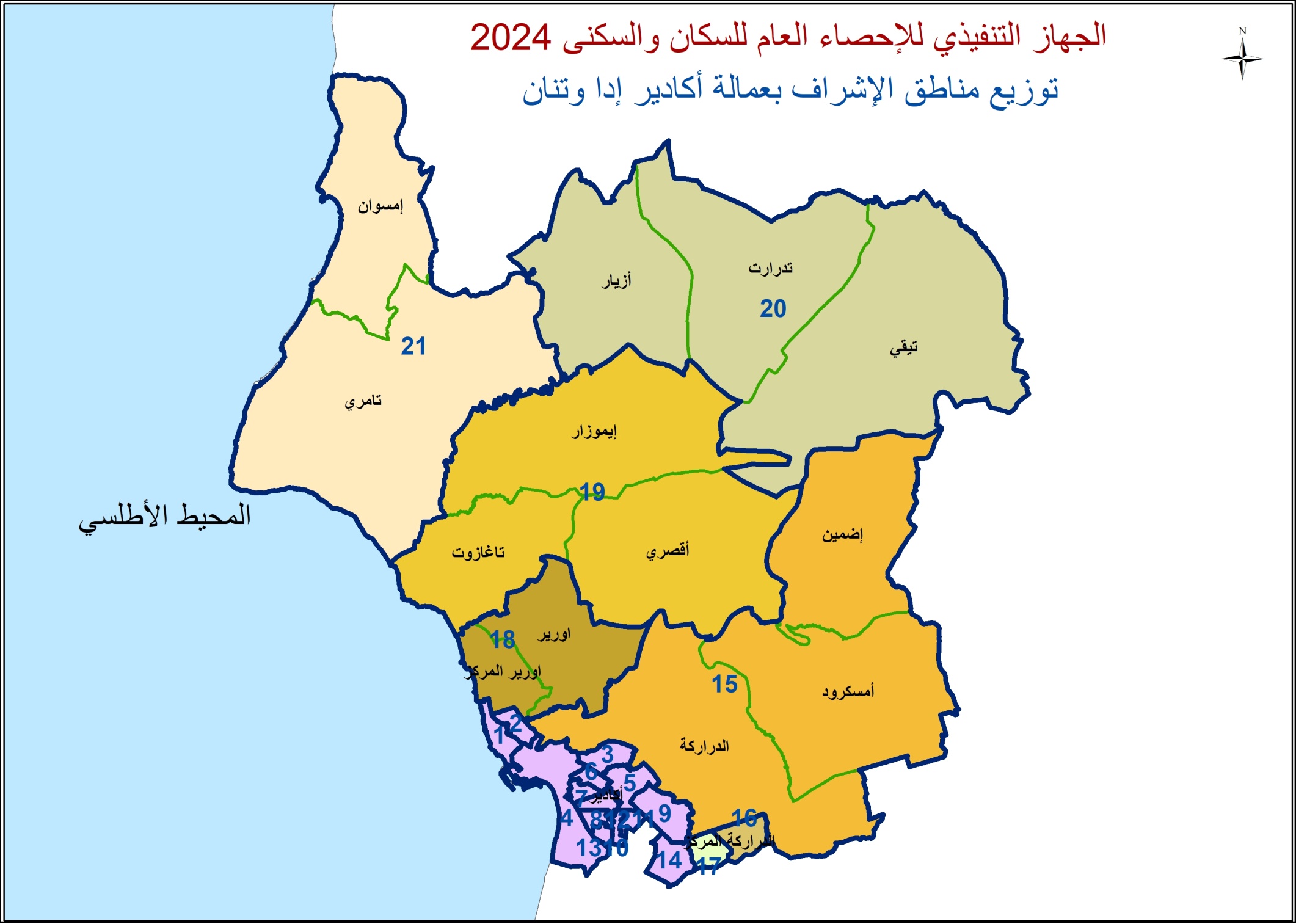 15
ب – تركيبة هيئة الإنجاز حسب الفئة وحسب منطقة الإشراف
(ر) : رسميون
(إ) : احتياطيون في حدود فرقة ميدانية واحدة لكل منطقة اشراف جماعي
(م) : المجموع ( الرسميون+ الاحتياطيون)
16
تقدير الوسائل البشرية واللوجيستيكية اللازمة لإنجاز الاحصاء
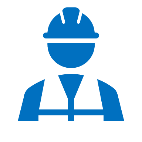 1212
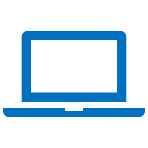 1212
169
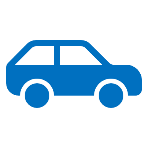 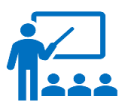 64
كيف تم تقدير هذه الوسائل
بناء على ما أسفرت عنه الأشغال الخرائطية من عدد مناطق الإحصاء 2024؛
منطقة الإحصاء: رقعة جغرافية ذات حدود واضحة يسهل التعرف عليها بالميدان وتحتوي في المتوسط على 290 أسرة بالوسط الحضري و 210 بالوسط القروي؛
منطقة المراقبة : من 4 مناطق إحصاء في المجال الحضري و3 مناطق إحصاء بالمجال القروي؛
منطقة الإشراف: تتكون من حوالي 13منطقة مراقبة (جزء من جماعة أو جماعة أو عدة جماعات).
17
د- توزيع عدد السيارات المطلوبة للانجاز
ملاحظات:
1- هناك صيغتان لتعبئة أسطول السيارات المطلوبة  :
-         سيارات تابعة لحضيرة المؤسسات العمومية
         - سيارات في ملكية الخواص مقابل تعويض 
2- 21 سيارة لفرق الاحتياط ( 21 فرقة احتياط )
18
ج - تدبير عملية الترشيح للمشاركة في انجاز الإحصاء العام
فتح منصة تسجيل المترشحين ما بين 7 و 27 فبراير ( 10512مسجل بالعمالة  من أصل حوالي 56000 بالجهة ).

اختيار المقبولين لولوج منصة التكوين عن بعد من 15 مارس الى 15 يونيو (4641 مترشح بالعمالة من أصل حوالي 17479 بالجهة ).

اجتياز المقابلات الشفوية المباشرة لاختيار حاجيات الإنجاز الميداني للإحصاء والتي جرت بمقر غرفة الصناعة و التجارة و الخدمات بأكادير مابين 15 ماي و 22 يونيو 2024، على صعيد عمالة أكادير إدا وتنان.
19
التكوين الحضوري للمشاركين في إحصاء 2024
من 8 إلى 20  يوليوز
من 29 يوليوز إلى 10 غشت
من 15 إلى 28غشت
ستتم عملية التكوين الحضوري للمشاركين على شكل هرمي ووفق الجدولة الزمنية التالية :
تكوين المشرفين الجماعيين  والمراقبين المكلفين بالتكوين
 - أكادير -
تكوين المراقبين والباحثين 
- مراكز التكوين -
تكوين المشرفين المركزيين والإقليمين  
- الرباط -
16
20
ملاحظة : 
          لمزيد من التوضيحات والشروحات ذات الصلة بتنظيم ومراحل انجاز الإحصاء العام للسكان والسكنى، إقليميا جهويا ووطنيا، يرجى تصفح المواقع الإلكترونية التالية : 
 - الموقع الخاص بالإحصاء العام من تدبير المصالح المركزية للمندوبية السامية للتخطيط : (www.recensement.ma)
 - الموقع الخاص بالمديرية الجهوية للمندوبية السامية لسوس ماسة : 
(www.hcp.ma/region-agadir)
21
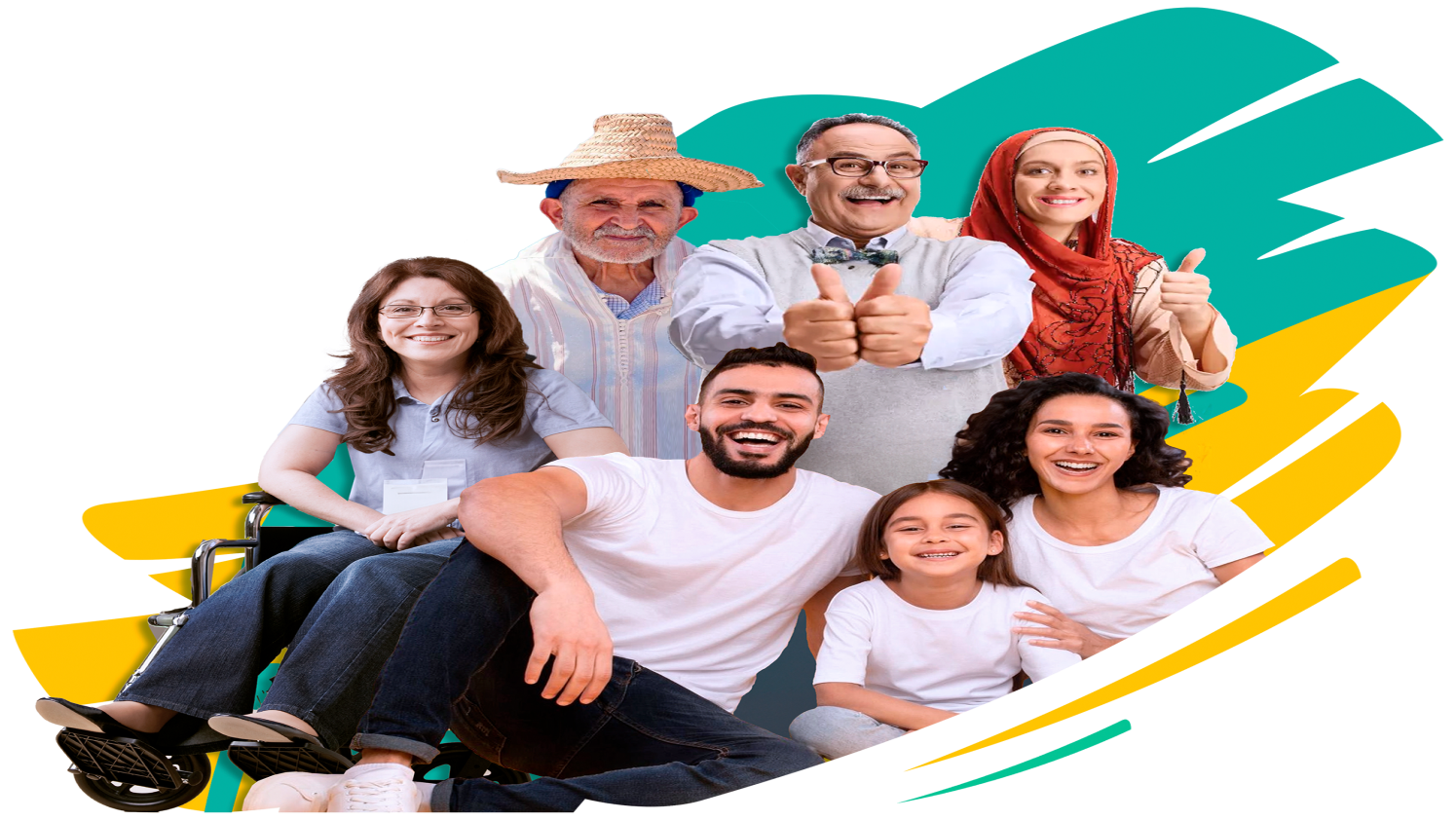 شـكـرا على حسن إصغائكـم
22